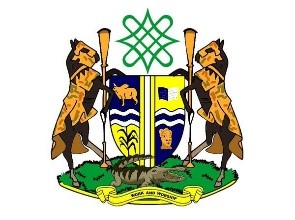 MINISTRY OF EDUCATIONKADUNA STATERADIO TELEVISION PROGRAMME E-LEARNING
SUBJECT: MATHEMATICS
TOPIC -MATRICES
INTRODUCTION
Matrices refers to an arrangement of items, persons or numbers in rows and columns. In real life, it may involve the arrangement of soldiers on a parade, the arrangement of cars in a park and the arrangement of numbers in rows and columns. With this arrangement, we can compare, count, subtract or perform other higher algebraic processes.
Definition and Order of Matrix
TYPES OF MATRICES
Equal Matrices
Square Matrix
Zero/Null Matrix
Row Matrix
Column Matrix
Identity/Unit Matrix
Equal Matrices
Square Matrix
Zero/Null Matrix and Row Matrix
Column Matrix and Identity/Unit Matrix
ADDITION AND SUBTRACTION OF MATRICES
(ii) A – B
SCALAR MULTIPLICATION
MULTIPLICATION OF MATRICES
ASSIGNMENT